Narrative Budgets: How To?Synod of the Northeast Webinar
October 28, 2021, at 12:30PM ET
Rev. Dr. Rose Eileen Niles, 
Ministry Relations Officer, Northeast Region
AKA: Let your budget
Speak your Vision: Narrative Budgets Work!
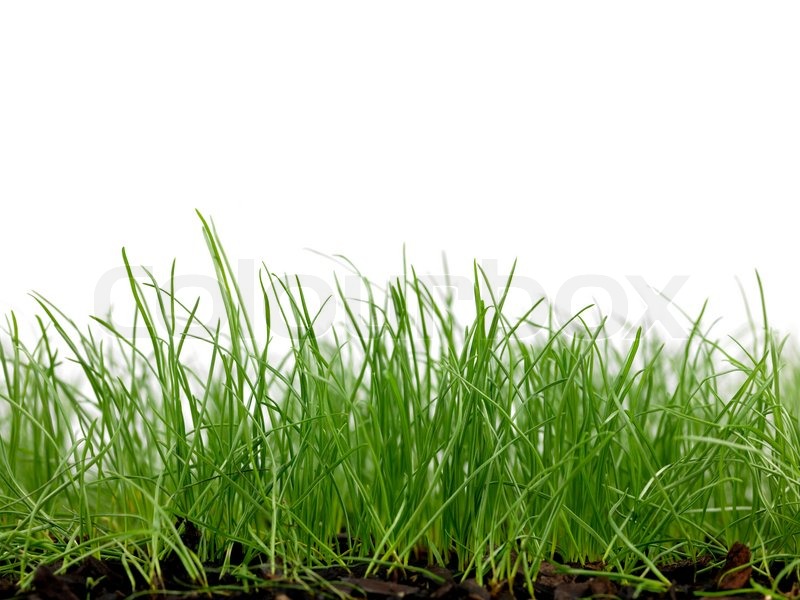 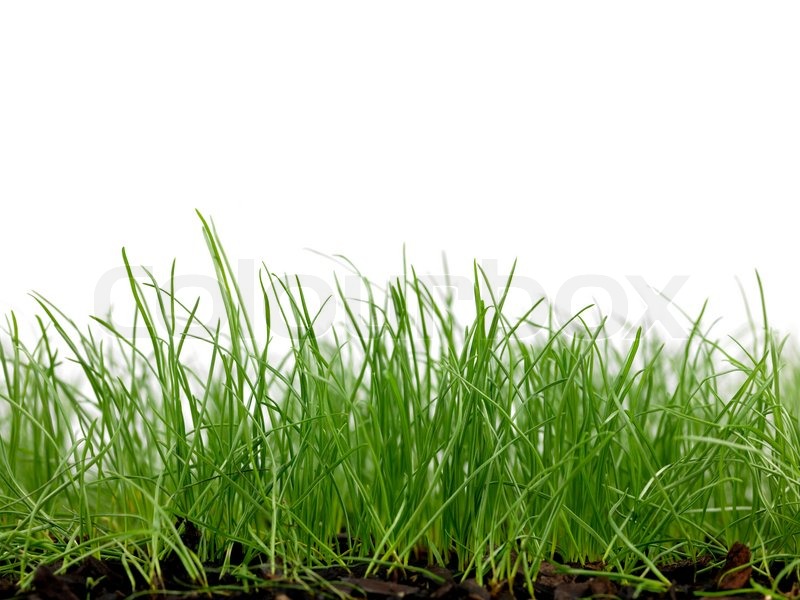 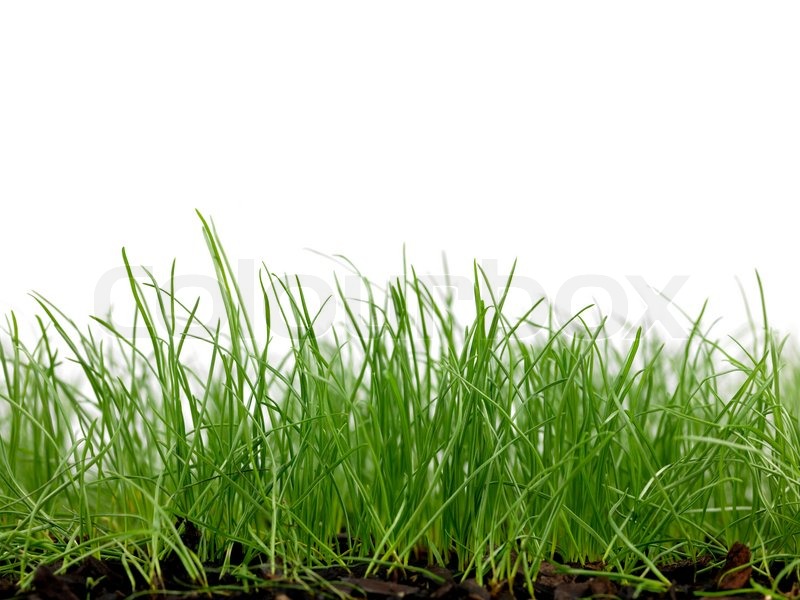 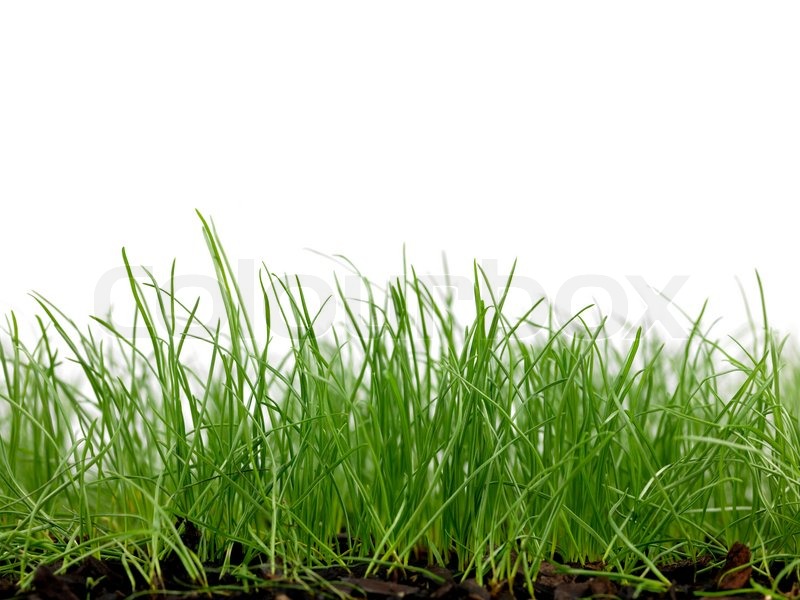 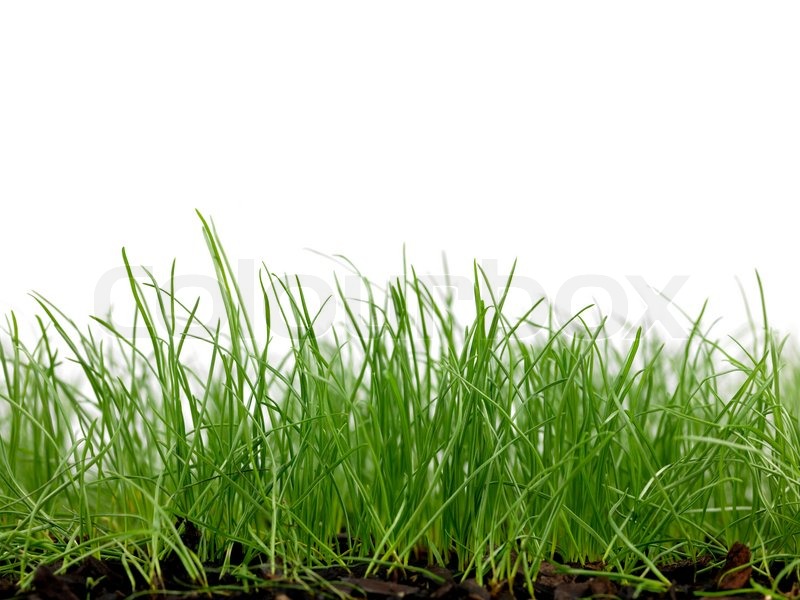 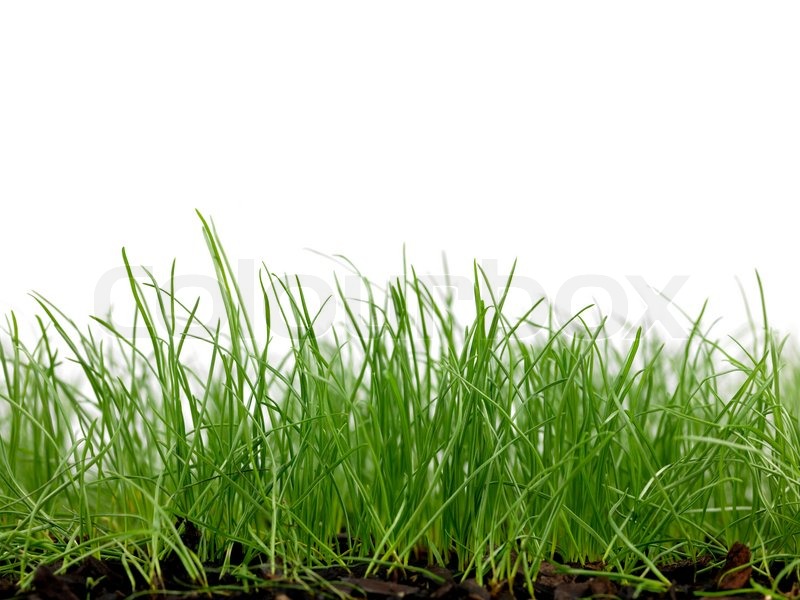 [Speaker Notes: What comes to your mind when you hear stewardship. Most of us think about money. 
SignpostsofaFinanciallyHealthyCongregation This manual, with special emphasis on the annual financial stewardship program,will help pastors, sessions, and stewardship committees as they plan for the financial health of the congregation. Financial health speaks to our whole attitude about money, including how our understanding 
of God’s goodness influences all of our financial decisions. Here are seven signposts that identify a financially healthy congregation: 
» Understands that all giving, of ourselves as well as our financial resources, is in response to God’s 
goodness and generosity. God gives, then we respond, and we spend our lives learning and growing in our responses. 
» Discusses money in the context of worship instead of considering money a disreputable subject that should not be confused with the sacredness of worship.This distinction should not exist within Christ’s church. 
» Understands that the offering is an integral part of corporate worship. Just as we bring our gifts of wine and bread to God’s table,we present ourselves as an offering through our financial gifts. 
» Talks about money openly and candidly in all aspects of the church’s life, realizing that how we use our money says a great deal about our values and priorities. 
» Engages in mission beyond its own doors and interprets this mission (both local and worldwide) through a planned year-round program. When people know how their money is used to do God’s work, they are reinforced in their giving. 
» Plans long-range for its program objectives and financial needs.Budget development is a long-term process. 
Stewardship.What do you think of when you see that word? Many of us think immediately of money. We recall that time in our congregation’s life when we are asked to make a financial commitment for the coming year. At some level, however, we are aware that stewardship is more than money. Stewardship is how we live out our calling as followers of Christ. Stewardship is what we do after we say that we]
Luke 6:38 (The Message)Give away your life; you’ll find life given back, but not merely given back—given back with bonus and blessing. Giving, not getting is the way. Generosity begets generosity.
Prayer
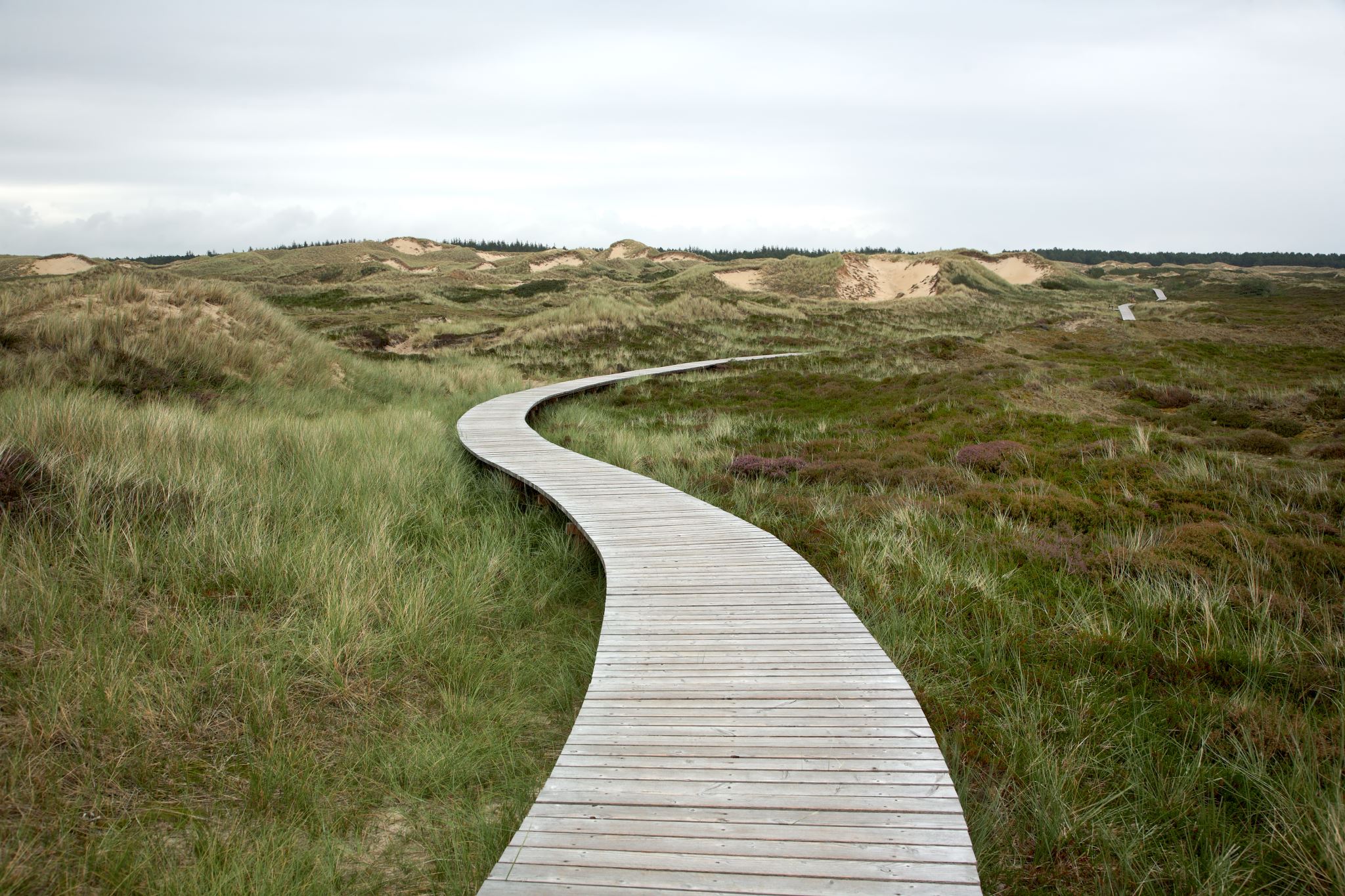 Core Values and Vision
Who are you?

Where are you going?

What do you have to declare?
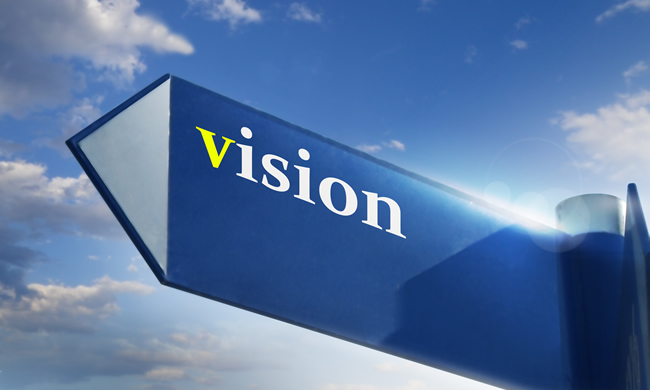 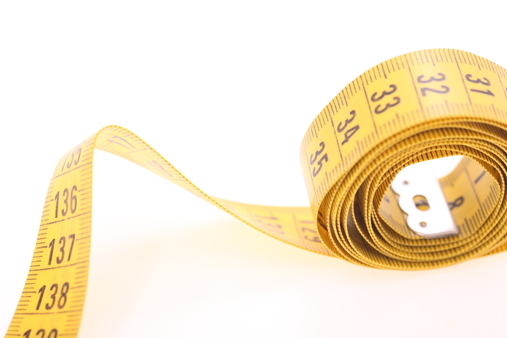 VALUES, VISION & MISSION
Values
A church’s principles or standards of behavior; its judgment of what is important
Synonyms: principles, ethics, moral code, standards, code of behavior
The principles on which the organization is built
Answers the question: What do we believe in?
They are how you do things
They have EVERYTHING to do with giving!
@LakeInstitute | #LakeECRF
50
[Speaker Notes: I experienced this in the two churches I served One was a tacit- the other was a surpising core value I did not have to wait to see unfold
Core Values are usually understood in these wayrs
Previous pastors- founding pastor
Present Pastor
Community in which they church resides in ministers

Fresno- fonding pastor came out of a tradition of defiing a walk of faith by oned doesno
Dancing
Plaing card
Drinking
Buidling- I will come and sit on the steps

Selcond Call- deifned by the founding pastor as welcoming, liberality, and grace. First thing are you sure you want to do that? Why not, we don’t have to do things we]
CLARIFY YOUR MISSION
The Hedgehog Concept
52
@LakeInstitute | #LakeECRF
51
[Speaker Notes: Jim Collins in Good to Great talks about the five levels of leadership. The top tier leadership is one who has humility, a passion for the business and vision, and unswerving sense of excellence for the organization and the love of the associates/emploeees. Bottom line matrix is amount. Social sectors are different. Level 5 leadership still applies but the difference is excellence in leadership and passion for the orgranzation but the matrix is impact of lives.]
Visionary Church or Stagnate Church?
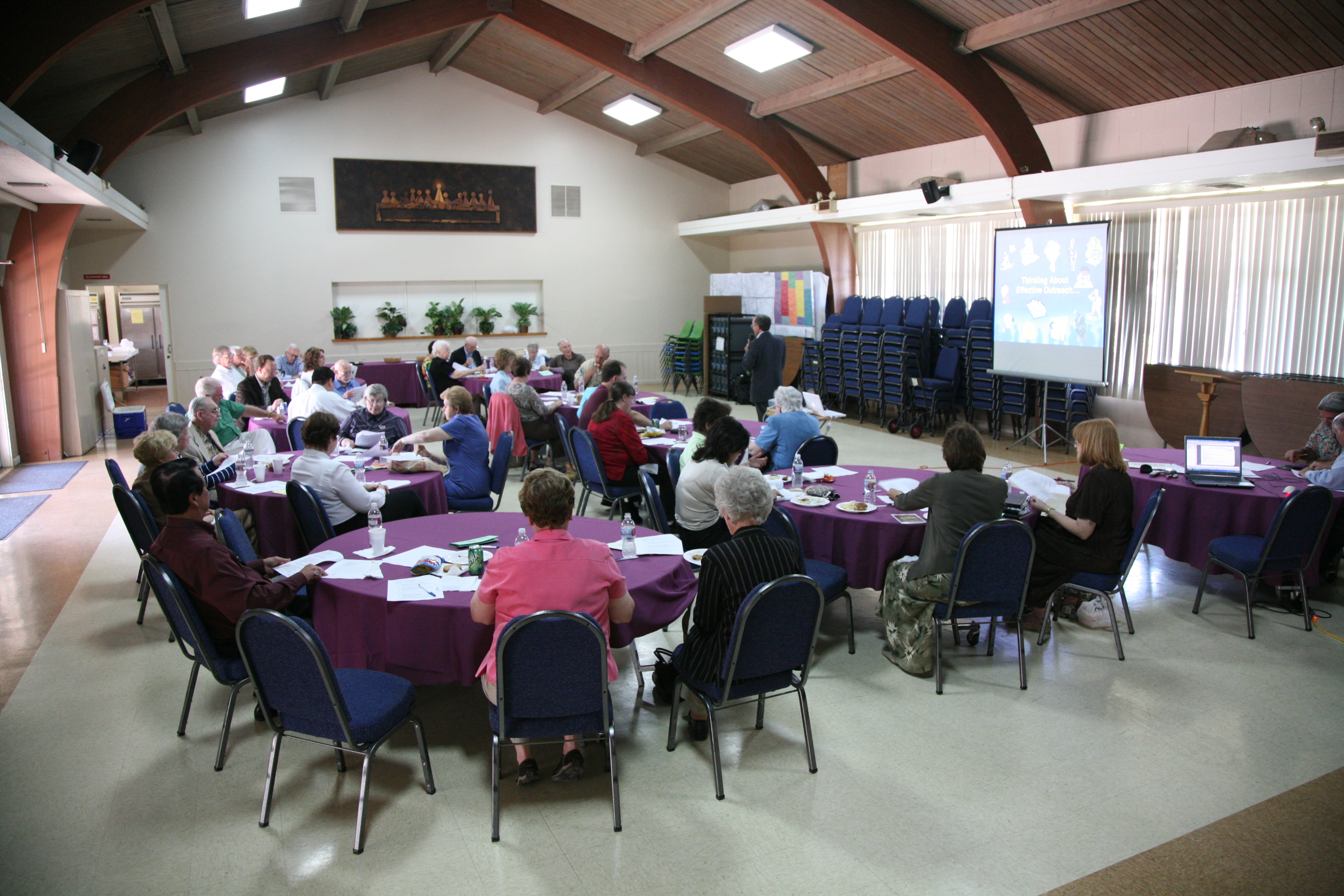 [Speaker Notes: People who set on it:
Worship- stewardship begins to in worship. God touches are hearts. Worship is where all the community get together
CE- training the people and children at an early age
Finance- see the specifics
Youth- get their specifics
Offering we receive it…. Early service
Video stories…. Charter members]
Telling  impact stories
Budget
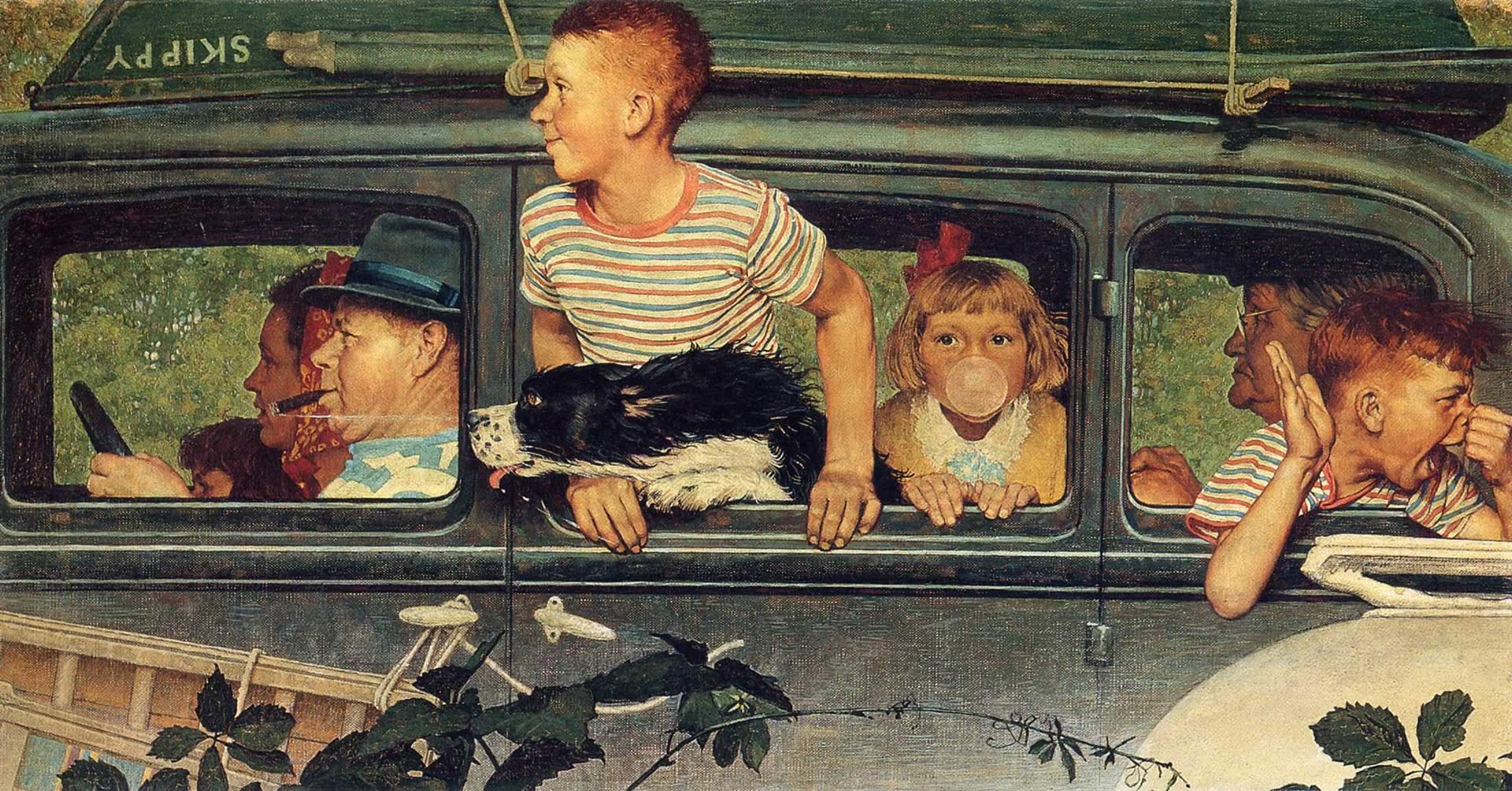 7 People 
+
1 Dog
+
1 Car
IMPACT & STORY
FACTS & FIGURES
Narrative
Line Item
or
[Speaker Notes: Many churches use Quick Books and is not easy to understand. Very complicated. Members of the church are confused. Some will want them
Give it to the Church…presbyterial system and not a congregational system.
Mmbers need to know notthe dollars but what the dollars are doing
Worship- cost gets spread out
Pastor
Music
Calculate the time and energy that would have cost in dollar value. 
Ministry areas of important to our church….like????
What has been valuable…show pcitures…children, action, smiling. Computer prograns can do it. 
Color…people recognize passion
Share the vision. Video and testimonials. Charter members praing in worship by video. 
Don’t do math in public. Don’t say staff is the largest part of the budget…narrative budget. Staff should be 50-55 percent of the budet. Higher produces growth lower does not. Too higher problems. 
Allows you to tell stories. Fact are our friends as well. 
How they relate to the vision. Peole come to know Christ. People who have been afftect.
Everyone likes to feed a fat hog. If it is growing peole like to feed it.
Fly wheel principles…once that fly wheel beings it begins to flow and grow…momentum]
Road Trip! Norman Rockwell, The Saturday Evening Post (No Copyright Infringement Intended)
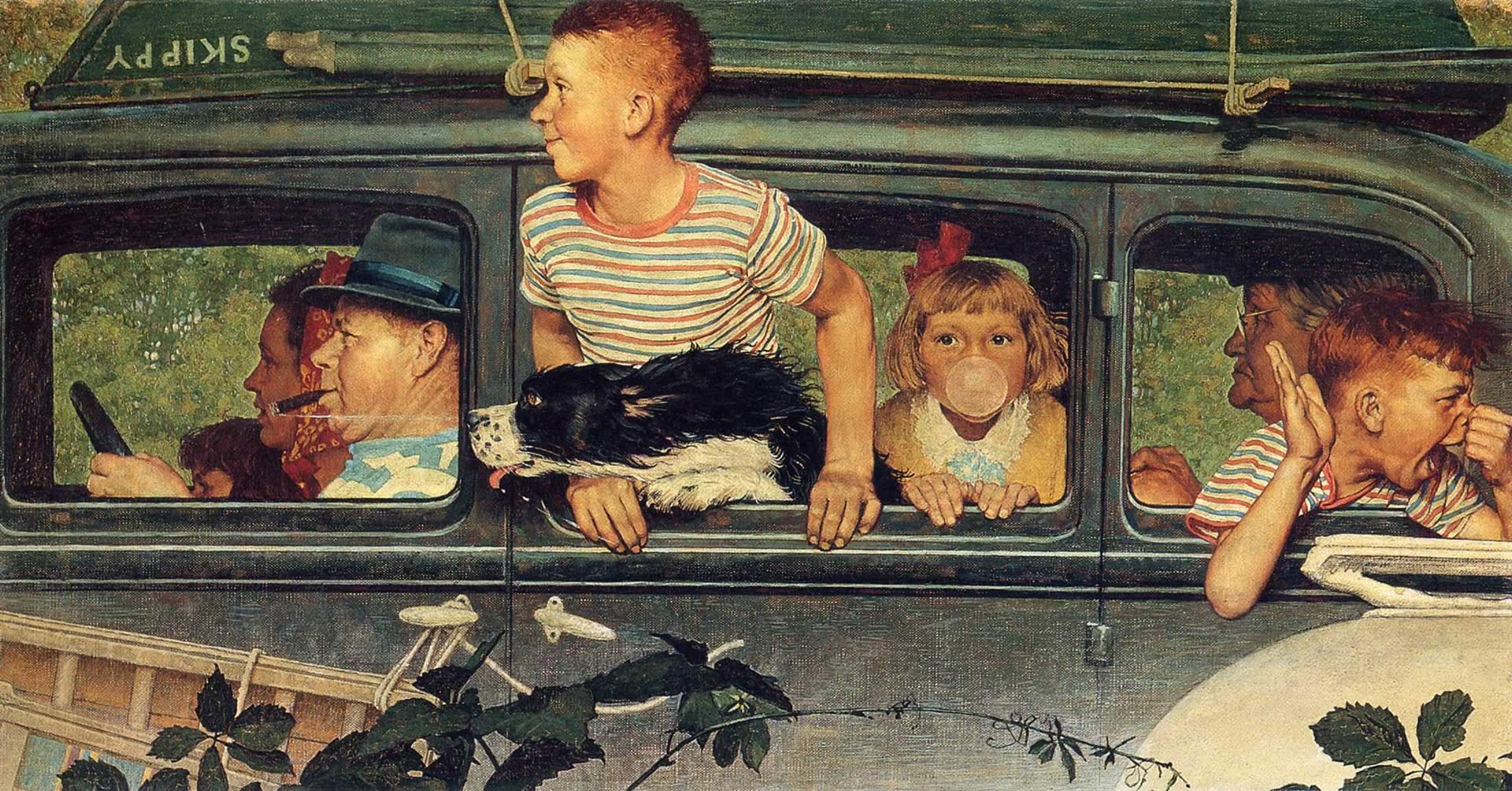 A Narrative Equips your Church to…
Use ministry categories rather than line items
Reframe gifts as investments in ministry instead of just “the light bill”
Inspire givers by showing impact
Increase financial resources for the ministry!
Tell the Vision and Core Values
Select Ministry Categories
Worship
	Education (or Spiritual Formation)
	Mission (or Outreach)
	Fellowship (or Nurture)
	Pastoral Care
And many more….
These categories will not match your 
budget categories!!
Key Resource: Stewardship Navigator
Four to Six Categories, Please!
All line items are assigned or split up into 
one or more categories.
Salaries are assigned across categories
Youth Ministry? Education or Fellowship & Education
Missions or Education?
Add or modify categories to fit your ministry, keep only 4 to 6 categories
What Category is NOT listed?
Worship
	Education (or Spiritual Formation)
	Mission (or Outreach)
	Fellowship (or Nurture)
	Pastoral Care

Do you see ADMINISTRATION anywhere?
Warning!!!
Using ADMINISTRATION or BUILDING or DEBT or INFRASTRUCTURE as a Category will… 

UNDERMINE the impact 
of this ministry resource 
and render your efforts ineffective!!!

We BEG you. Don’t go there!
[Speaker Notes: This is a marketing tool, not an accounting exercise.  Generosity will be inspired by the stories not by the numbers.]
EXCEL: Percentage Columns
Create a column for each category. Format cells as percentages.
Distribute pastoral costs by percentage of time across categories.
Distribute percentages of line items into category columns. Some will be easy! 
	i.e. Sunday School supplies to Education
[Speaker Notes: A time audit isn’t necessary, however fruitful conversation about priorities may arise. Consider activity level of congregational ministry.  A church with multiple worship services will probably allocate more pastoral time to worship.  A small church without weekday activities may also allocate more resources to worship.  Very active churches with multiple weekday ministries will distribute costs more evenly across categories.  
This is the place where most groups get stuck.  I often draft the percentages for the church using rough estimates of congregational activity and use of property.  This allows the church to focus on the narrative materials – which we will talk about later.

I assign all apportionments or mission  shares to the Mission category as these all represent funds going beyond the church’s ministry setting.  Direct billed costs from the Conference are distributed the same way as pastoral compensation if they are related to the pastor and the same way as other building use items for things like insurance.
Some times a church budget is organized so that a whole category can be distributed using the section total rather than distributing each line item – that saves a lot of time!
And always double check the math – percentages need to equal 100%!]
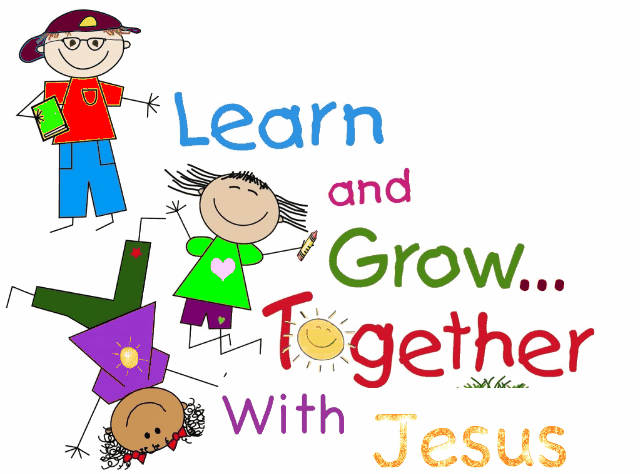 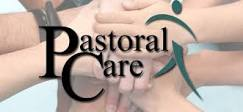 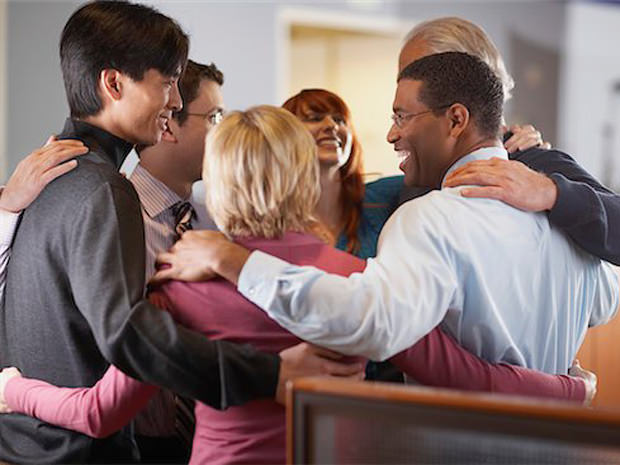 A pastor might spend their time in this manner:
30% on Worship
15% on Education
10% on Mission
10% on Fellowship
20% on Pastoral Care
This distribution will inform other expense lines.
Building usage may impact some expenses.
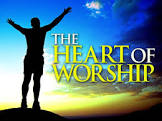 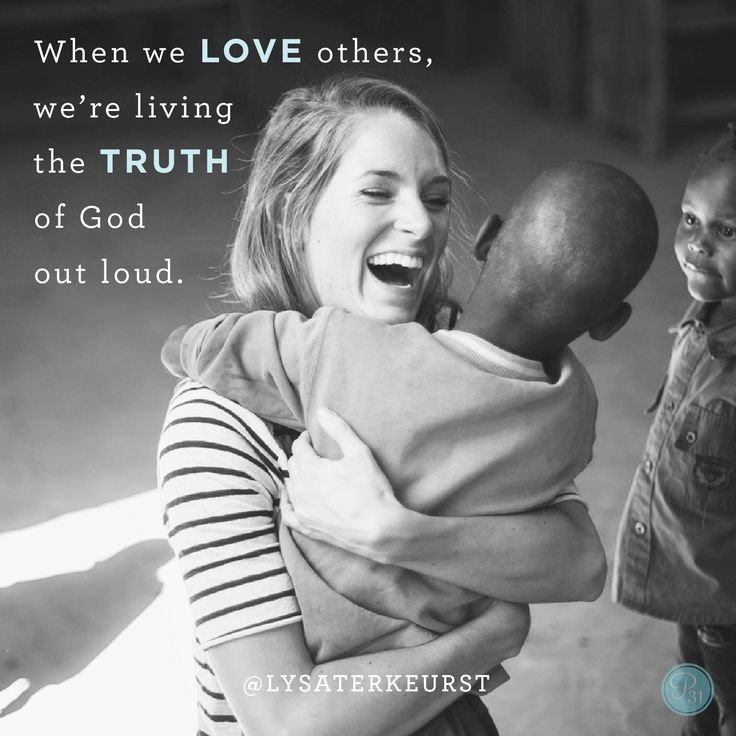 Avoid the Accuracy Trap
Detailed accuracy is less important than being descriptive, educational and inspiration!
Accept that the results will have a positive impact on donors even when based on some generalizations.
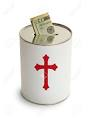 [Speaker Notes: When implementing a Narrative Budget for the first time some churches get stuck seeking detailed accuracy rather than allowing the Narrative Budget to be descriptive, educational and inspirational!
As an educational tool, it is more important to encourage givers to think about how their giving is used for ministry.  Try to be as accurate as possible.  Accept that the results will have impact even when based on some generalizations.]
Example…
Percentage Allocations
[Speaker Notes: Note – Staff parish typically has to broken out into staff position – with choir director/musicians/childcare staff all going 100& to Worship while others are spread out.]
Ministry Category Totals!
Add another set of ministry category columns

Multiply the percentage column by the budget line item amount

Total ministry categories columns

Column totals are ministry category totals
[Speaker Notes: Add another set of columns with the same ministry categories and multiply the percentage column by the budget line item amount to get dollar amounts for each assigned percentage.  

Total columns for ministry categories amounts and then calculate percentage of church budget.]
Percentages for Narrative
[Speaker Notes: Add another set of columns with the same ministry categories and multiply the percentage column by the budget line item amount to get dollar amounts for each assigned percentage.  
Total columns for ministry categories amounts and then calculate percentage of church budget.]
Select Category Totals to Create a Pie Chart
Givers Can Translate Their Giving…
11 cents of every dollar I give goes to Pastoral Care
22 cents of every dollar I give goes to Mission

The pie chart can lead to 
congregational 
self-evaluation and affirmation!
Tell the Story
Share a description 
and stories about 
the ministry categories
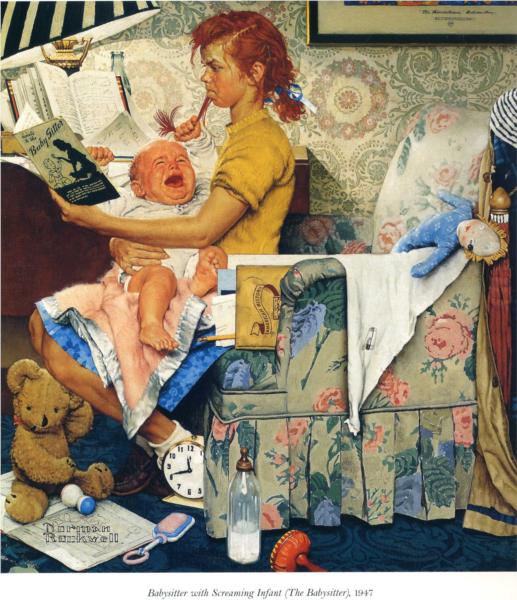 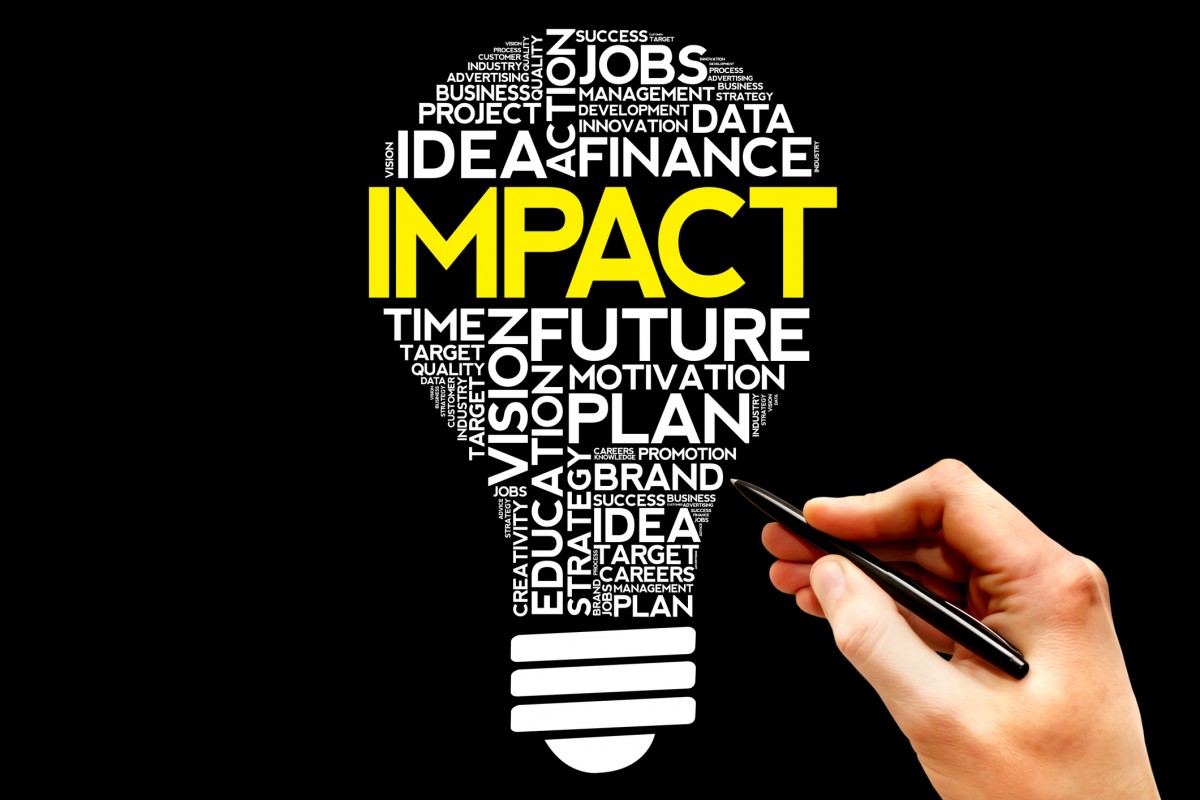 [Speaker Notes: The pie chart can not be adjusted after being pasted into another document.  To revise, go back to the excel spread sheet and adjust there!
A narrative for Mission can describe both projects and testimonials 
A narrative for Fellowship invites people to participate in events and activities
A narrative for Pastoral Care tells members about pastoral services]
Pastoral Care Narrative
Taking communion to three local nursing homes each month
On call at two local hospitals and follow up care for parishioners recovering from illness and surgery
Preparation with the members for baptisms and weddings.
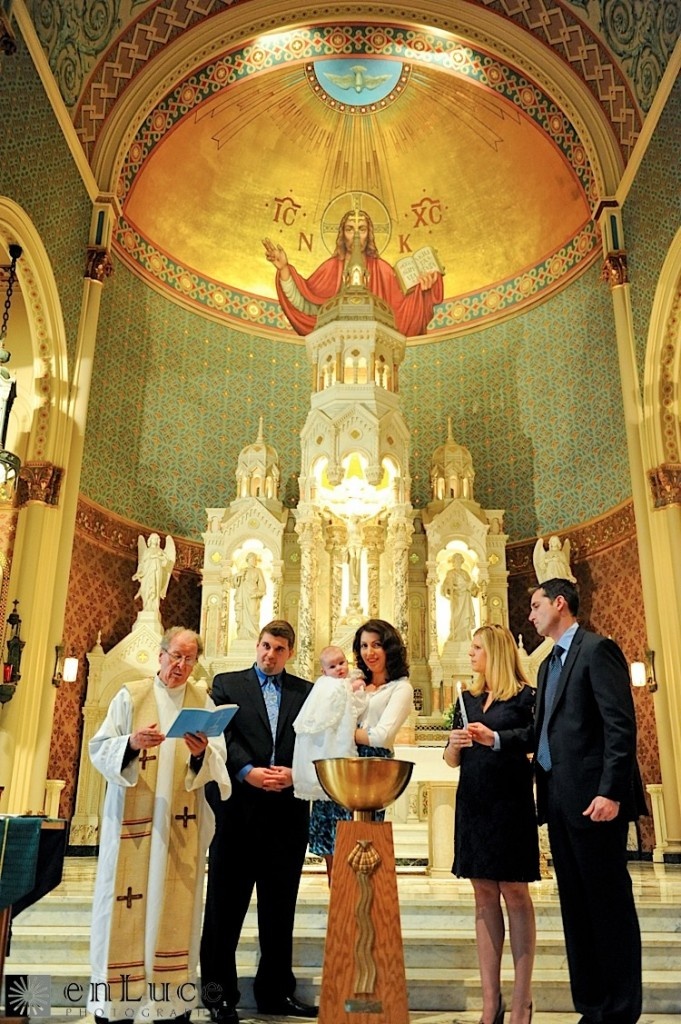 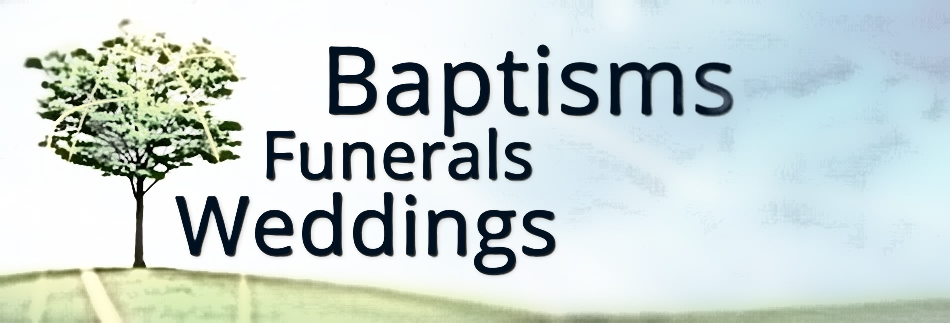 Sacred Stories
Kristen is a young mom new to the community. Her family is over 300 miles away. She has been having a difficult time with her children and the public schools. Her mother was badly hurt in a car accident last month and Kristen misses home and wants to find some part-time work. She walked in off the street last Wednesday morning and she found a friendly ear in the church office. She feels comfortable with the pastor and has come to church the last few Sundays feeling like she is beginning to create a new “family” here in this community.
Get the Story Out…
Church Newsletter
Bulletin Inserts
Church Website
Stewardship Mailings
Narrative Budget Booklets
Personal Contact
Include in Prayers
Worship Narratives
Put a bulletin insert out each week for six weeks highlighting a different category of ministry
Pray for that ministry
Tell a specific story of a person being touched by that ministry
Add a Time and Talent Option
Additional data can illustrate volunteer hours which supplement financial gifts
Parishioners get a sense of how vital and vibrant the local church is when looked at in the context of time contributions
Volunteer Time Calculation Example
Sunday Morning Worship
Greeters, Fellowship Hosts/coffee makers – four to eight persons, 8 X 1.5 hours = 12 hours
Liturgists, communion servers, counters, ushers, 10 X 1.5 hours = 15 hours
Choir – ten members X 2 hours of worship and 2 hours of practice time = 40 hours
Almost 70 hours of servant time in one week X 52 weeks = 3,640 hours of time given for Sunday morning worship alone!
In an average size church
When all ministries are considered, a reasonable estimate is 10,000 – 15,000 volunteer hours per year

That’s a significant impact on any local community!!
A Few Recommendations…
Experiment with leaving line item budget in church office
Take only Narrative Budget to your Church Council
Keep five copies of the completed line item budget available in the church office
Be determined to talk about money and ministry in a new way
The Process Continues…
Quarterly review, update and expand upon stories and talent recognition
People will begin to think of church ministry funding as ministry!

“Giving doesn’t just make a difference, 
it can make ALL the difference!”
[Speaker Notes: It takes pretty major changes to impact the pie chart percentages, those change rather slowly.]
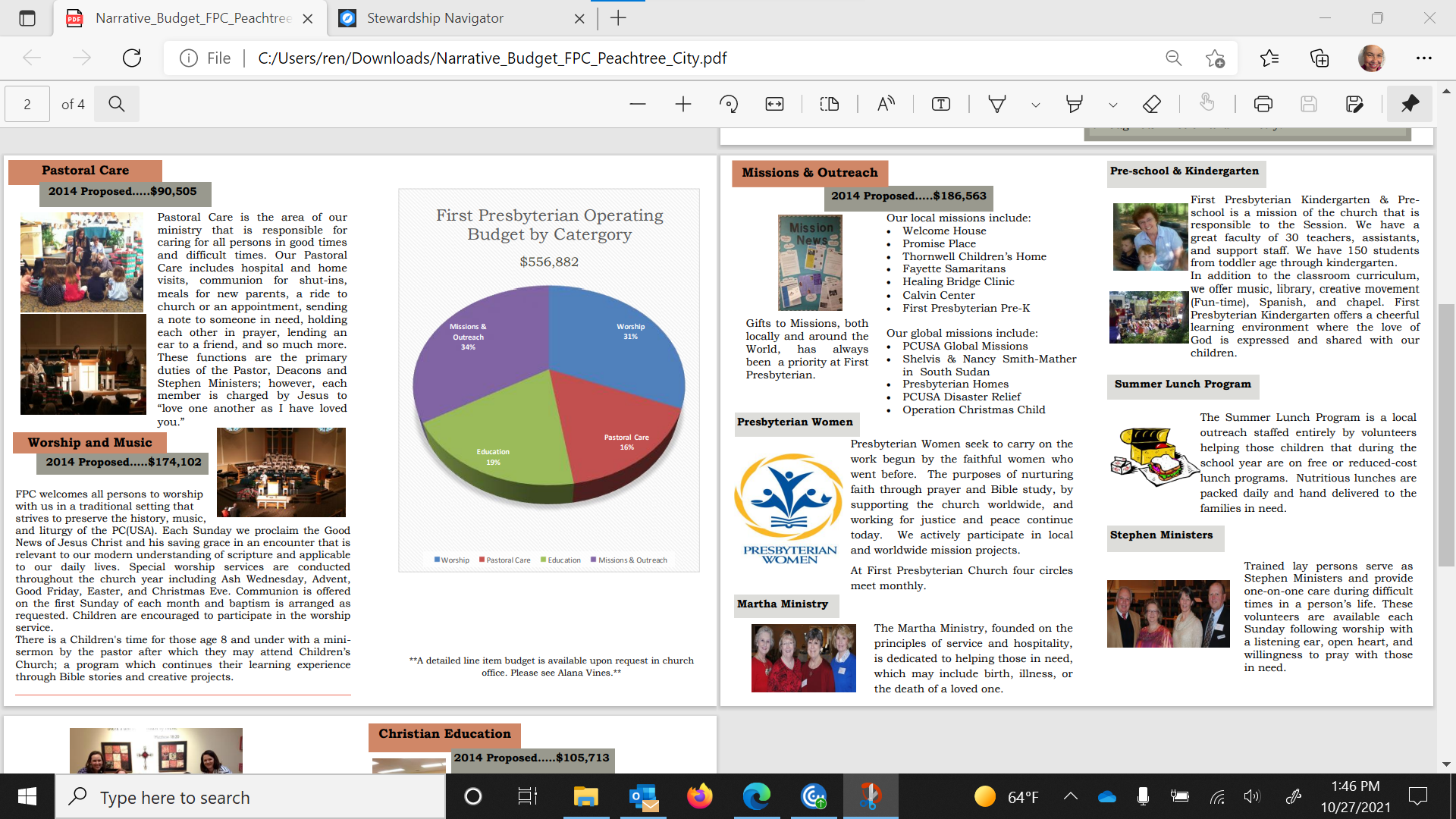 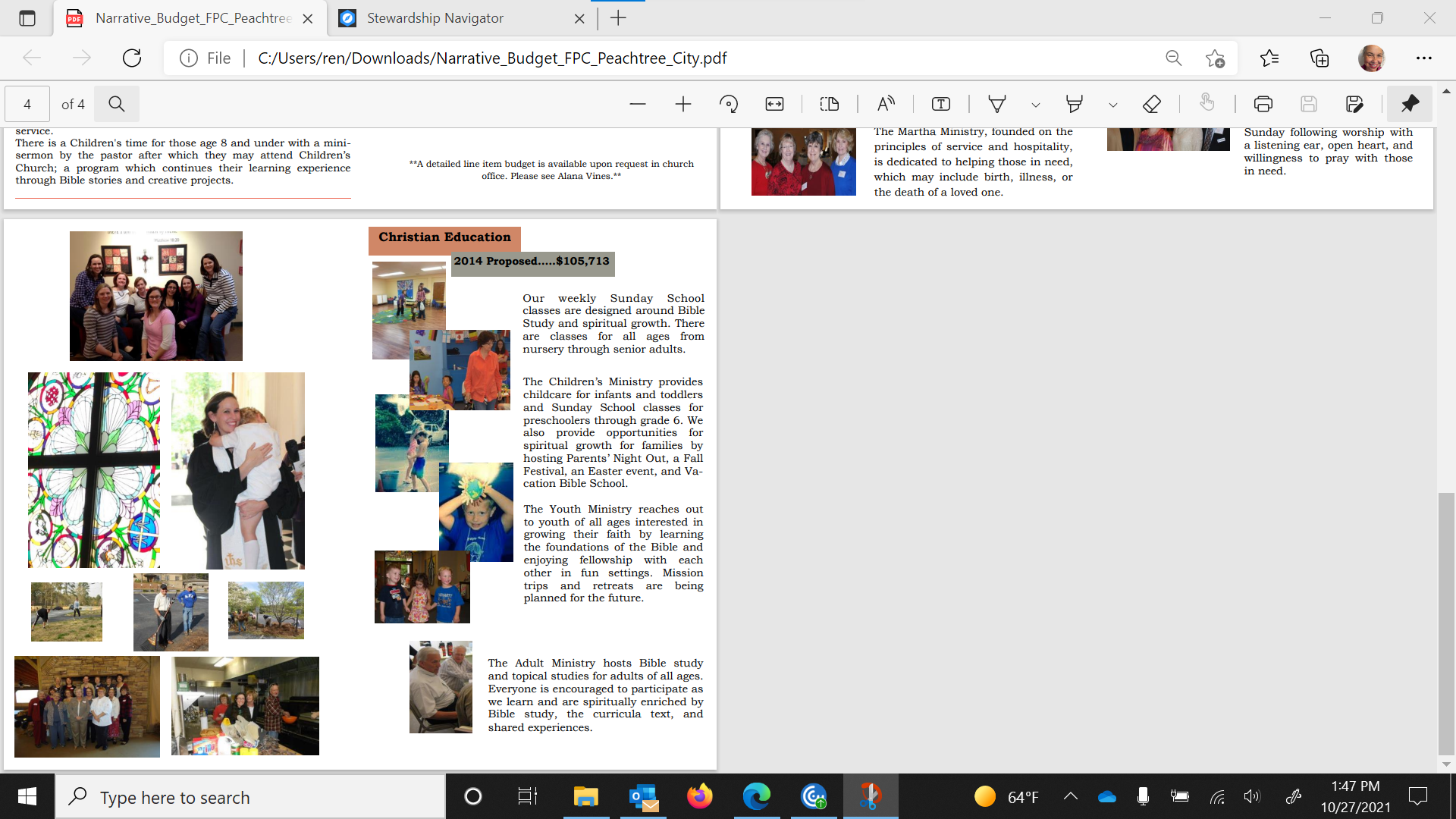 Free Resources from the Presbyterian Foundation
1. 	Stewardship Navigator
Launched April 2019
Planned Giving Module added July 2020
Narrative Budget Generator Included
www.stewardshipnavigator.com\
2 	Church Financial Leadership Academy

Many topics including Narrative Budget
www.churchfla.com
Register using code: PCUSA
3.	Stewardship Kaleidoscope
2022 In-Person or Virtual
For more information
www.stewardshipkaleidoscope.org
Day of Learning Recordings
https://www.presbyterianfoundation.org/resources-from-presbyterian-foundation-day-of-learning-2021/ 

Various Workshops from your MRO
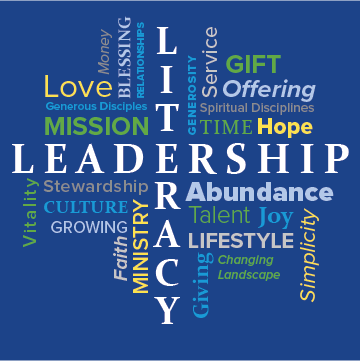 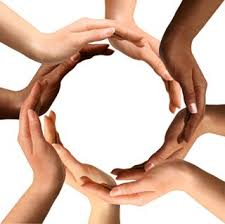 Reverend Dr. Rose Niles  
Ministry Relations Officer, NE Region Presbyterian Foundation 

As a life-long Presbyterian, Rose loves working with churches and individuals  to help them flourish and further the mission of Christ.  

Rose helps cultivate generosity  through seminars, workshops, legacy programs, creating fundraising plans, nurtures gift development, and provides finance coaching .
YOUR 
VISION 	     IS OUR VISION 	     	          WE CAN HELP.
Seminars/Workshops/Webinars/Consultation

Culture of Generosity Begin the conversation
Leadership Vital for building a culture of generosity
Pastoral Challenges in Stewardship  How to deal with the issue of stewardship and talk about money effectively
Visioning  Money follows vision.  Vision and core-values are essential
Narrative Budget  Budget should speak your vision
Generational Giving  Learn to approach giving across generations
E-Giving  Ways to give are quickly changing
Build an Endowment  Help people give in perpetuity for future ministry
Planned Giving  Leaving a legacy to the next generation
Investments  Understanding the various investment options available through the Presbyterian Foundation, PCUSA
Consultation  Meet with individuals and groups regarding finance, stewardship best practices, giving trends today, how to build a year-long program, inspire and build a spiritual discipline for giving
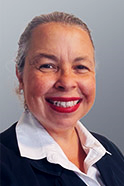 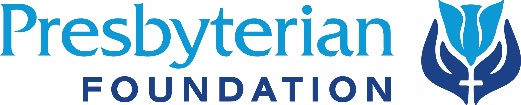 Rev. Dr. Rose Niles, Ministry Relations Officer – Northeast Region   toll-free 833.461.2307     rose.niles@presbyterianfoundation.org
Let your budget
Speak your Vision
Questions and Comments
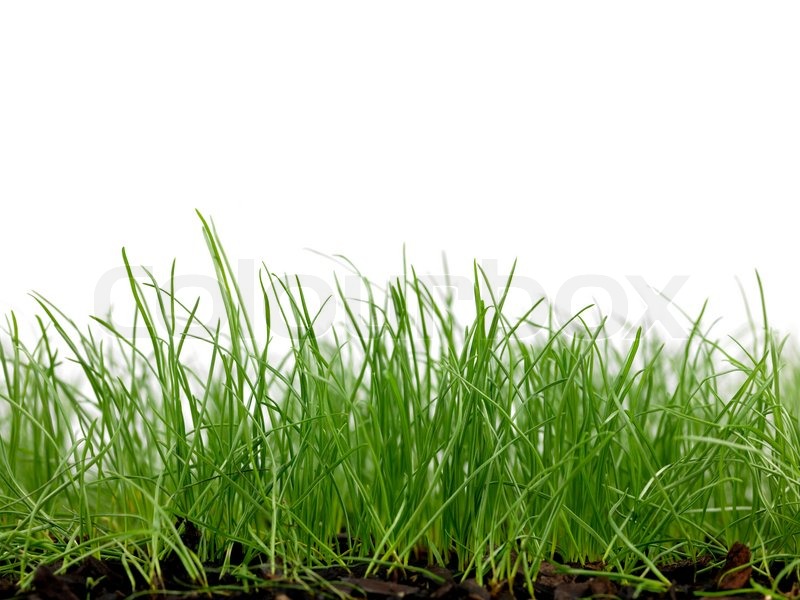 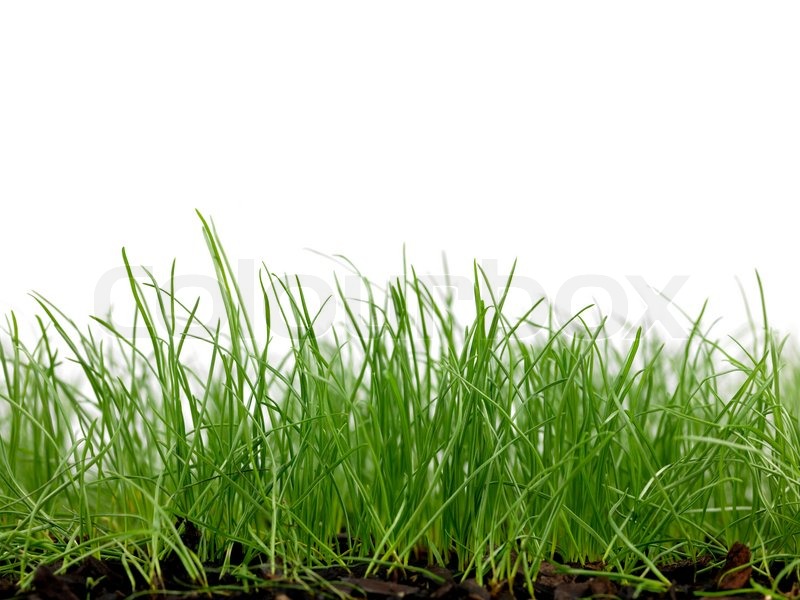 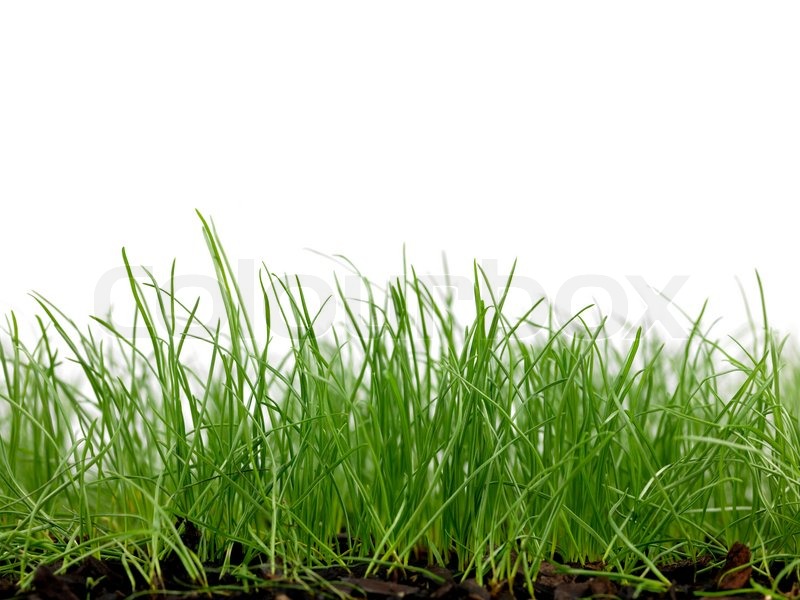 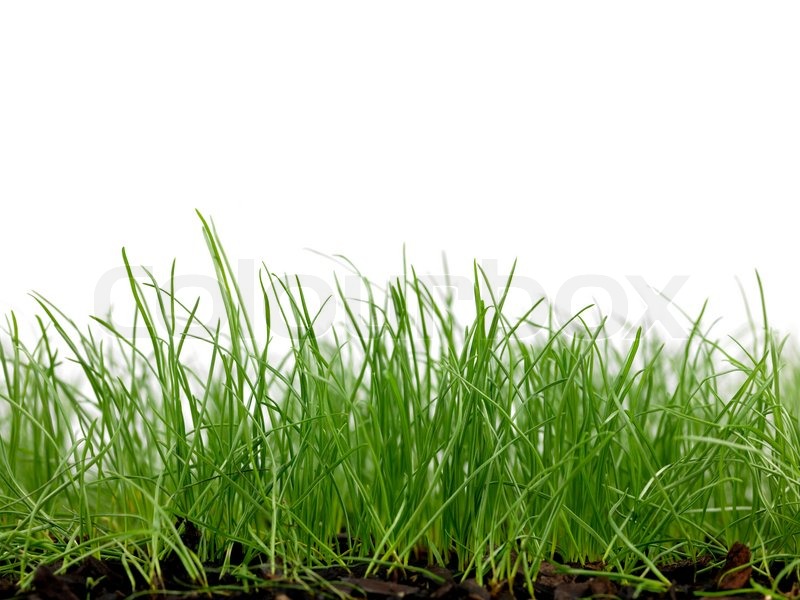 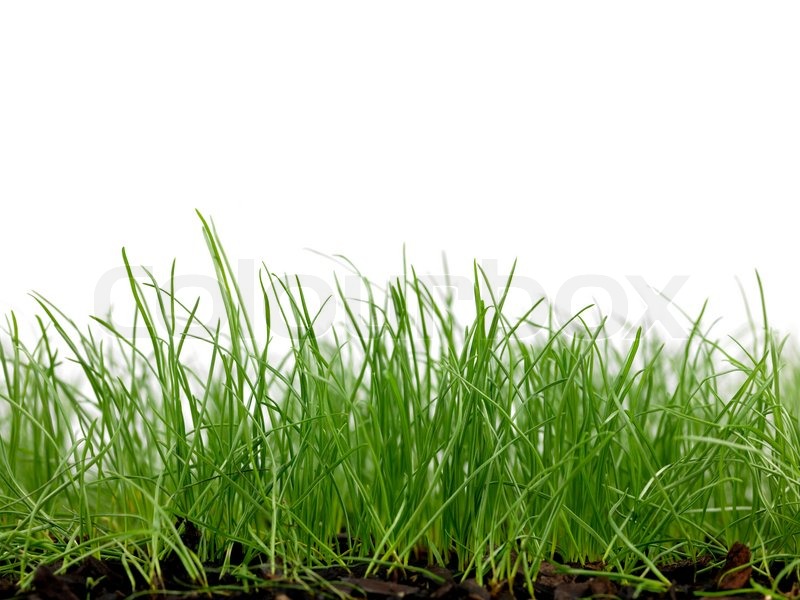 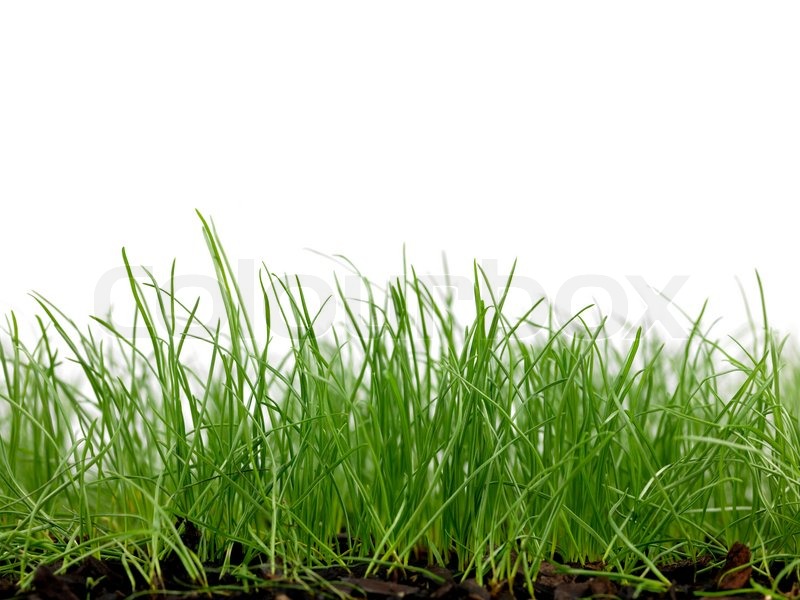 [Speaker Notes: What comes to your mind when you hear stewardship. Most of us think about money. 
SignpostsofaFinanciallyHealthyCongregation This manual, with special emphasis on the annual financial stewardship program,will help pastors, sessions, and stewardship committees as they plan for the financial health of the congregation. Financial health speaks to our whole attitude about money, including how our understanding 
of God’s goodness influences all of our financial decisions. Here are seven signposts that identify a financially healthy congregation: 
» Understands that all giving, of ourselves as well as our financial resources, is in response to God’s 
goodness and generosity. God gives, then we respond, and we spend our lives learning and growing in our responses. 
» Discusses money in the context of worship instead of considering money a disreputable subject that should not be confused with the sacredness of worship.This distinction should not exist within Christ’s church. 
» Understands that the offering is an integral part of corporate worship. Just as we bring our gifts of wine and bread to God’s table,we present ourselves as an offering through our financial gifts. 
» Talks about money openly and candidly in all aspects of the church’s life, realizing that how we use our money says a great deal about our values and priorities. 
» Engages in mission beyond its own doors and interprets this mission (both local and worldwide) through a planned year-round program. When people know how their money is used to do God’s work, they are reinforced in their giving. 
» Plans long-range for its program objectives and financial needs.Budget development is a long-term process. 
Stewardship.What do you think of when you see that word? Many of us think immediately of money. We recall that time in our congregation’s life when we are asked to make a financial commitment for the coming year. At some level, however, we are aware that stewardship is more than money. Stewardship is how we live out our calling as followers of Christ. Stewardship is what we do after we say that we]
The Rev. Dr. Rose Eileen Niles
Ministry Relations Officer for the Northeast
7 Marion Ct.
Middletown, NY 10941
845-326-6501 /833.461.2307 (toll free)
Rose.Niles@PresbyterianFoundation.org